The Search for Molecular Outflows Around Low LuminosityProtostars
Kamber Schwarz
Mentor: Yancy Shirley

ASGC Statewide Symposium
April 17th, 2010
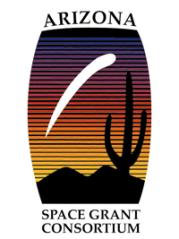 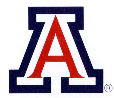 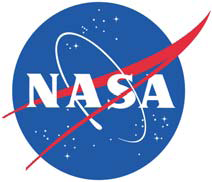 Very Low Luminosity Objects 
(VeLLOs)
New class of protostars discovered by the Spitzer Space Telescope
 0.001 Lsun < L < 0.1 Lsun
Either very young or old and currently in a slow accretion phase
 Age can be estimated by looking at molecular outflows
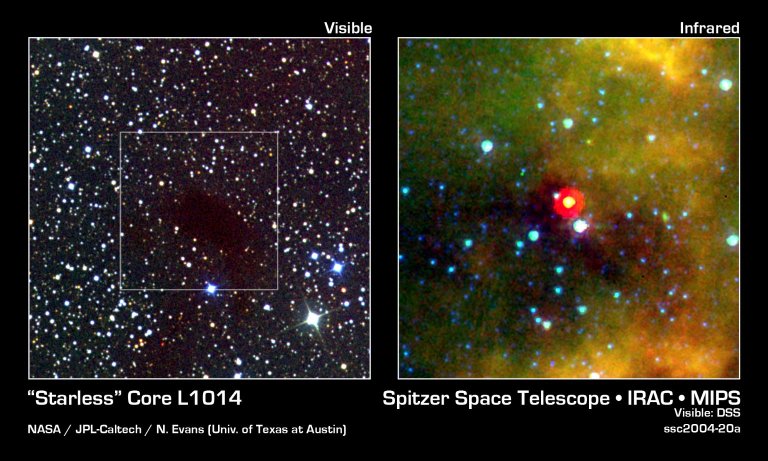 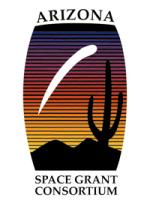 NASA Images http://www.nasaimages.org/luna/servlet/detail/nasaNAS~12~12
~64235~168667:The-Starless-Core-That-Isn-t
Molecular Outflows
Partially ionized gas in the protostar’s accretion disk becomes caught in its magnetic field
Magnetic field causes gas to be ejected in bipolar jets
Jets sweep out material in the surrounding cloud 
The blue or red shifted velocities of this              material can be directly observed
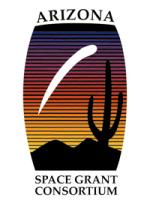 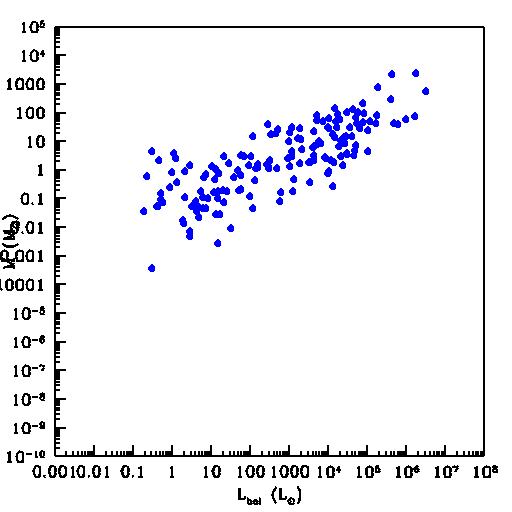 There is a relationship between the mass of the outflow and the luminosity of the protostar.
Does this correlation extend to VeLLOs?
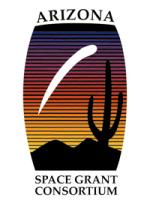 Wu et al. 2004
Methods
50 embedded protostars from Dunham et al. 2008
Average luminosity: 0.098 Lsun
Observations were made using the Submillimeter Telescope (SMT) on Mt. Graham.
J=2-1 transition of 12CO (230 GHz) and 13CO (220 GHz)
A five point map with 30 arc second spacing was obtained for each source.
If the spectrum has a red or blue wing an outflow    may be present.
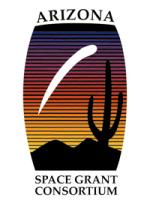 Results
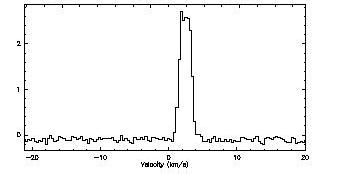 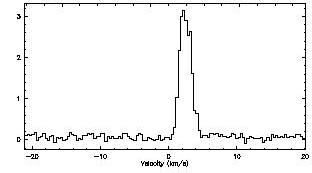 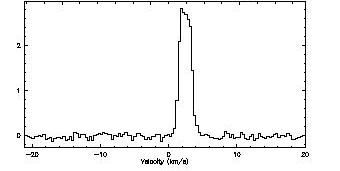 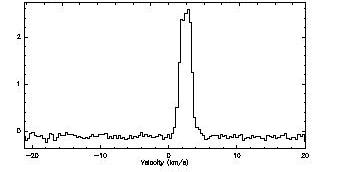 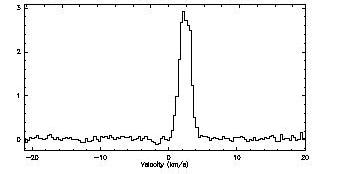 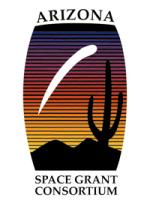 L1148_32 12CO (2-1)
Results
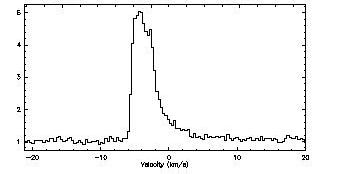 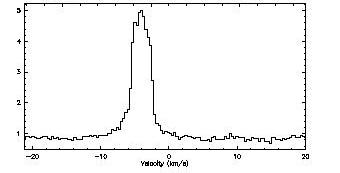 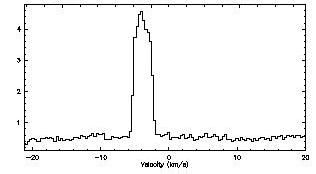 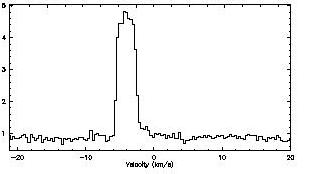 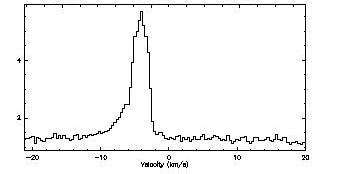 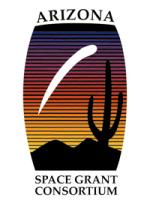 L1251_44 12CO (2-1)
L673_31
toutflow ≥ 57,070 yrs
Moutflow = 4.7*10-4 Msun
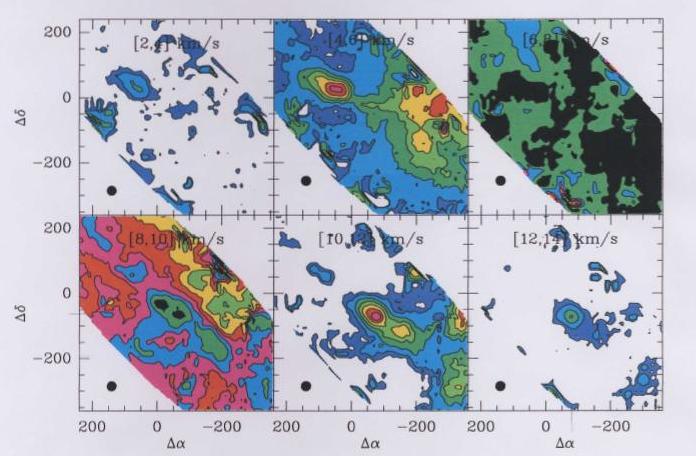 Results
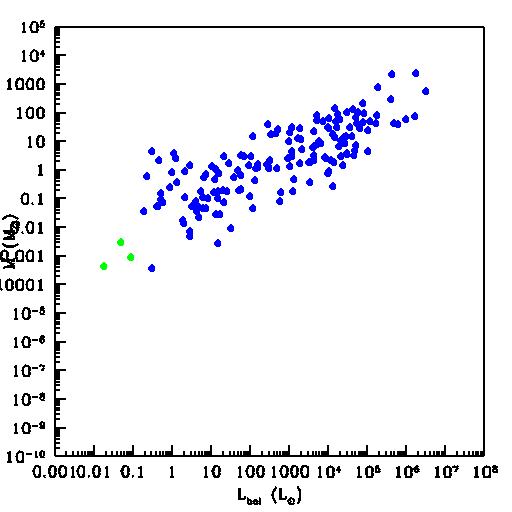 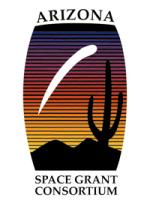 Interpretations
The relationship between luminosity and outflow mass extends to low luminosity protostars
Most VeLLOs are in a low accretion state and do not drive large outflows
L673_31 had a much greater accretion rate in the past
Protostellar accretion is episodic
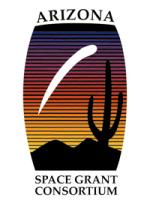 Acknowledgements
Yancy Shirley, Steward Observatory
Mike Dunham, University of Texas at Austin
Arizona Space Grant Consortium
Thank You
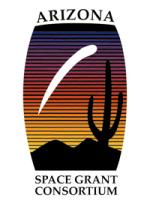